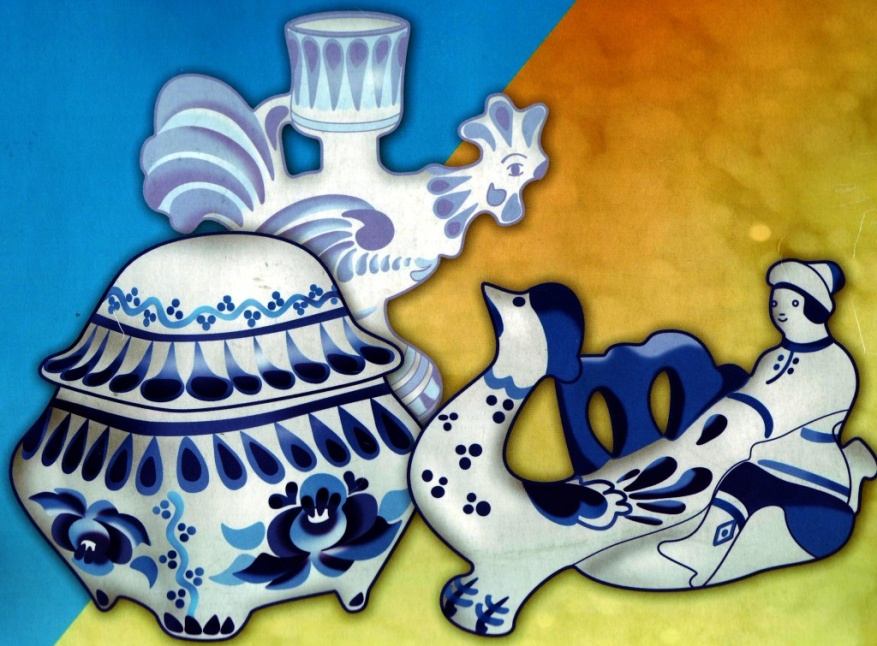 ГЖЕЛЬСКАЯ  КЕРАМИКА
Марченко Е.В.
УМК «Гармония», 2 класс, ИЗО
МБОУ СОШ №3
Г. Красный Сулин, Ростовская обл.
ГЖЕЛЬСКАЯ  КЕРАМИКА
РУССКИЙ  ХУДОЖЕСТВЕННЫЙ  ПРОМЫСЕЛ,
СФОРМИРОВАВШИЙСЯ  В  17 ВЕКЕ  В ГЖЕЛЬСКОЙ  ВОЛОСТИ (НЫНЕ  МОСКОВСКАЯ  ОБЛАСТЬ)
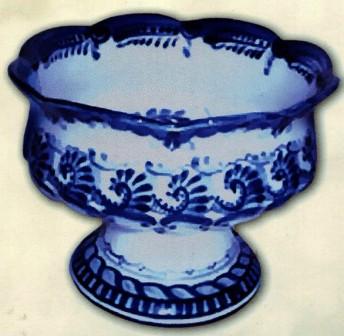 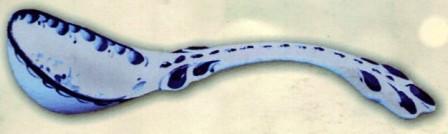 ВОЗНИКНОВЕНИЕ  ПРОМЫСЛА
ИЗДАВНА  ЖИТЕЛИ  ГЖЕЛЬСКОЙ  ВОЛОСТИ  ДЕЛАЛИ  ИЗ  МЕСТНОЙ  БЕЛОЙ  ГЛИНЫ  ПОСУДУ, ЧЕРЕПИЦУ  ДЛЯ  КРЫШ,  ПРЕДМЕТЫ  ДЛЯ  
ДОМАШНЕГО  ХОЗЯЙСТВА,  ИЗРАЗЦЫ, ИГРУШКИ.
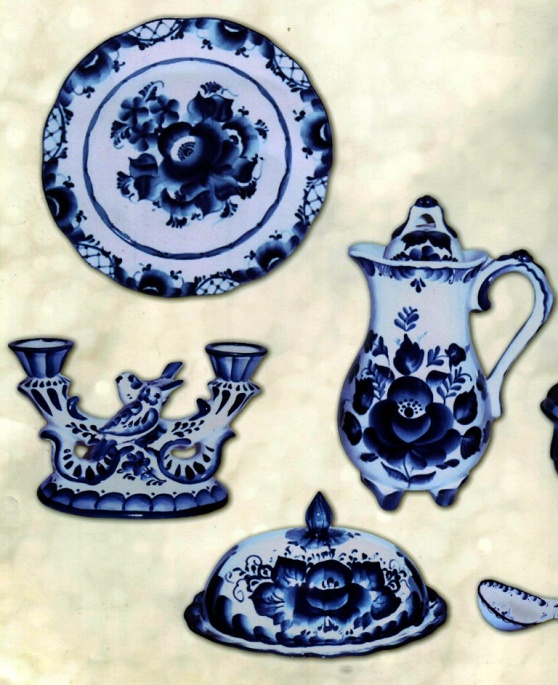 ИЗРАЗЕЦ
КЕРАМИЧЕСКИЕ   ПЛИТКИ  ДЛЯ  ОБЛИЦОВКИ  СТЕН,  ПЕЧЕЙ.
РАЗВИТИЕ  ПРОМЫСЛА
С  СЕРЕДИНЫ  18  ВЕКА  МАСТЕРА  ОСВОИЛИ  ТЕХНИКУ  МАЙОЛИКИ.
 СО  ВТОРОЙ  ПОЛОВИНЫ  19  ВЕКА МАСТЕРА  СТАЛИ  РАБОТАТЬ  ТОЛЬКО  С  СИНЕЙ  ГАММОЙ  ЦВЕТОВ.
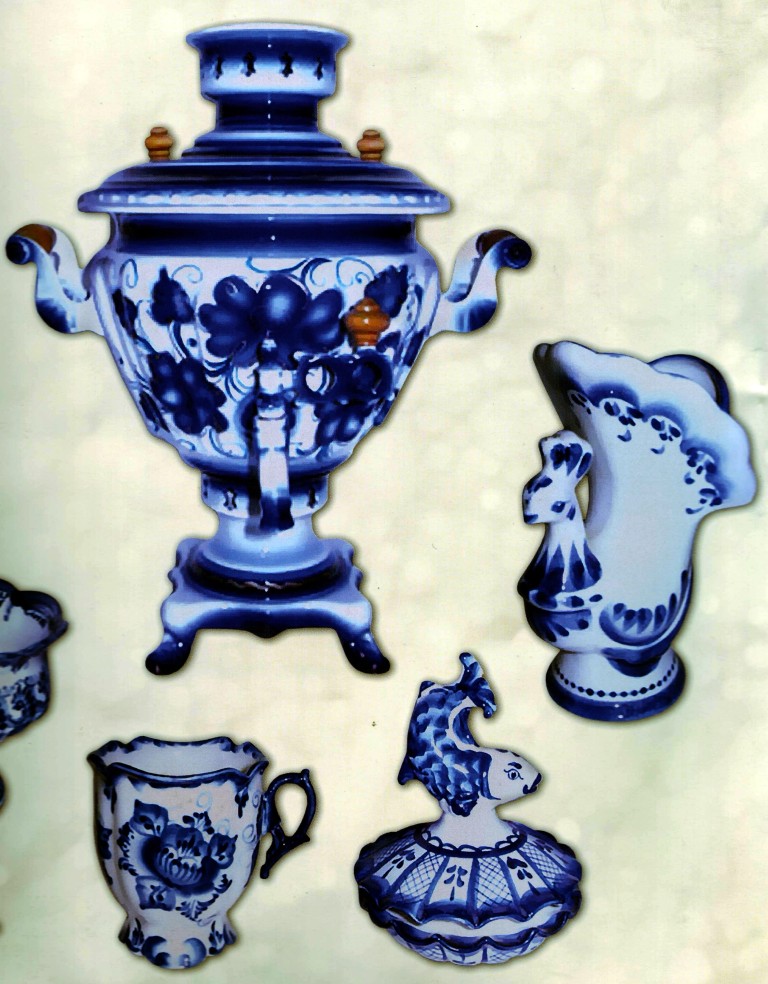 МАЙОЛИКА
ТЕХНИКА  РОСПИСИ, ПОЗВОЛЯЮЩАЯ  ИСПОЛЬЗОВАТЬ  МНОГОЦВЕТНУЮ  ГАММУ  ЦВЕТОВ  ПО  БЕЛОЙ  ЭМАЛИ.
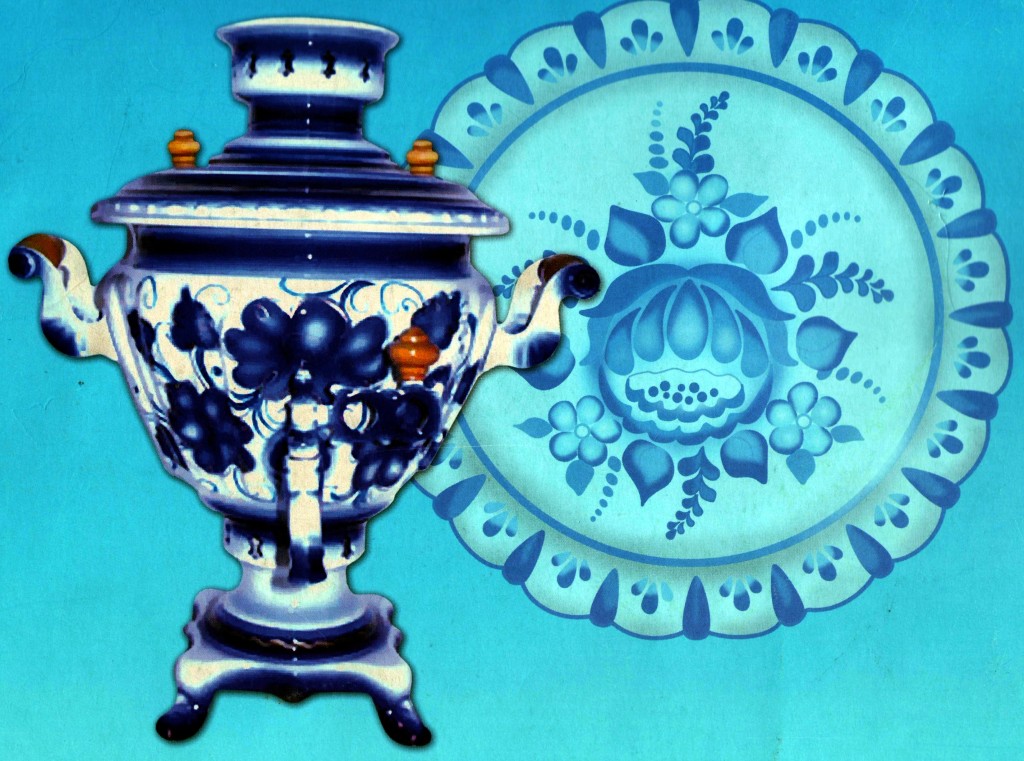 МОТИВЫ   ИЗОБРАЖЕНИЯ
ЦВЕТЫ              ПТИЦЫ     ДЕРЕВЬЯ




АРХИТЕКТУРНЫЕ  СООРУЖЕНИЯ
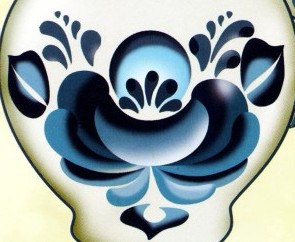 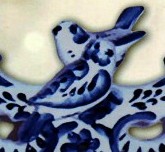 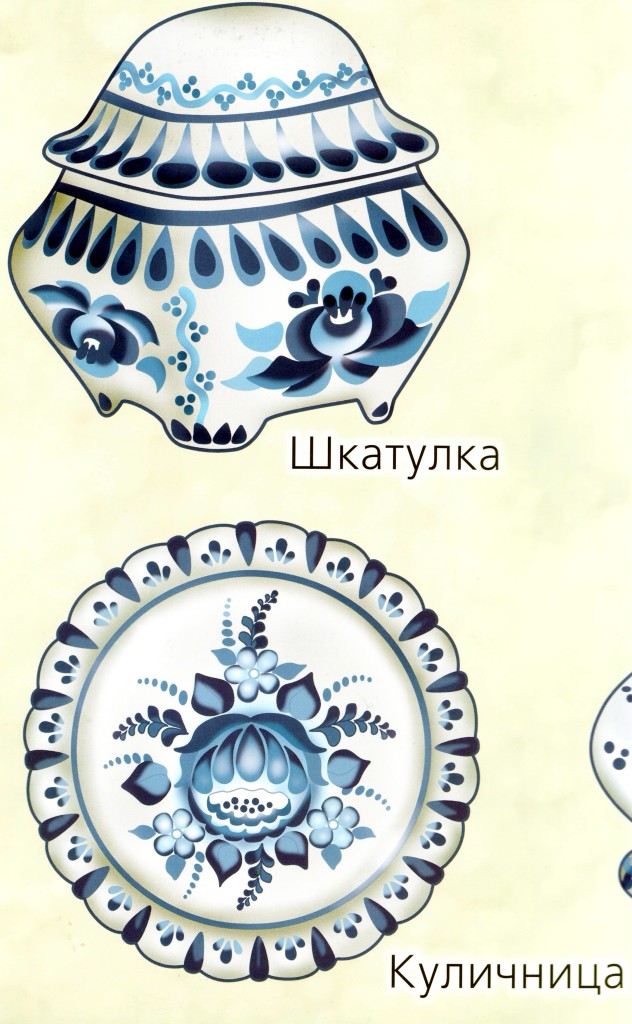 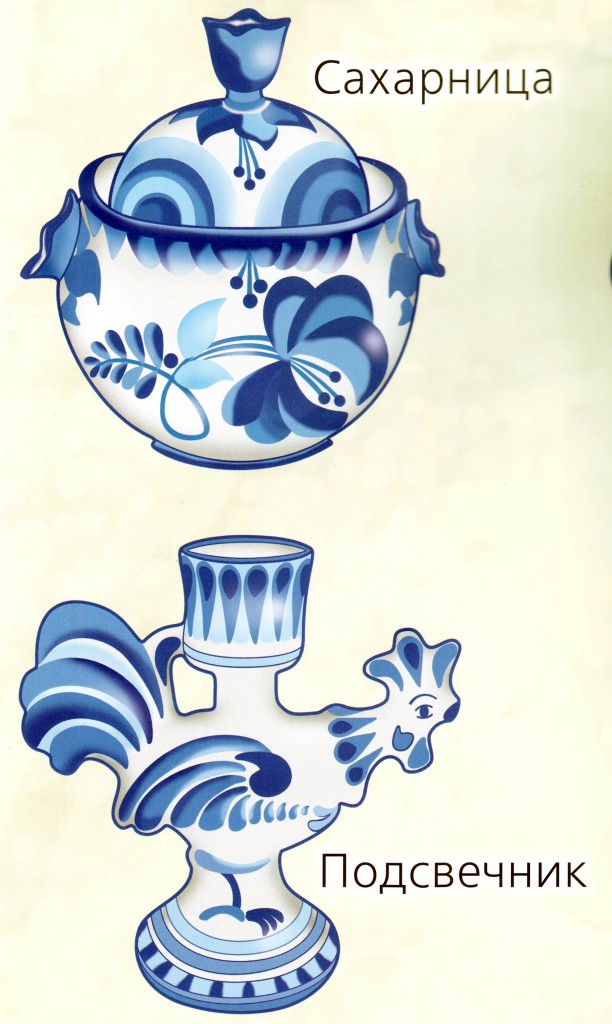 ПРИЁМЫ  РОСПИСИ
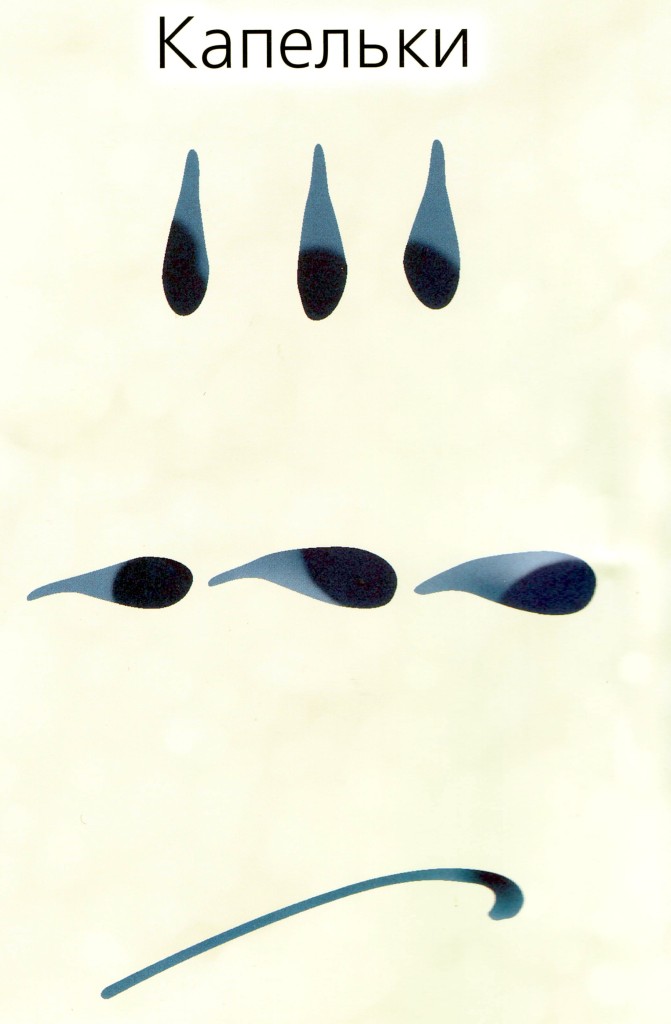 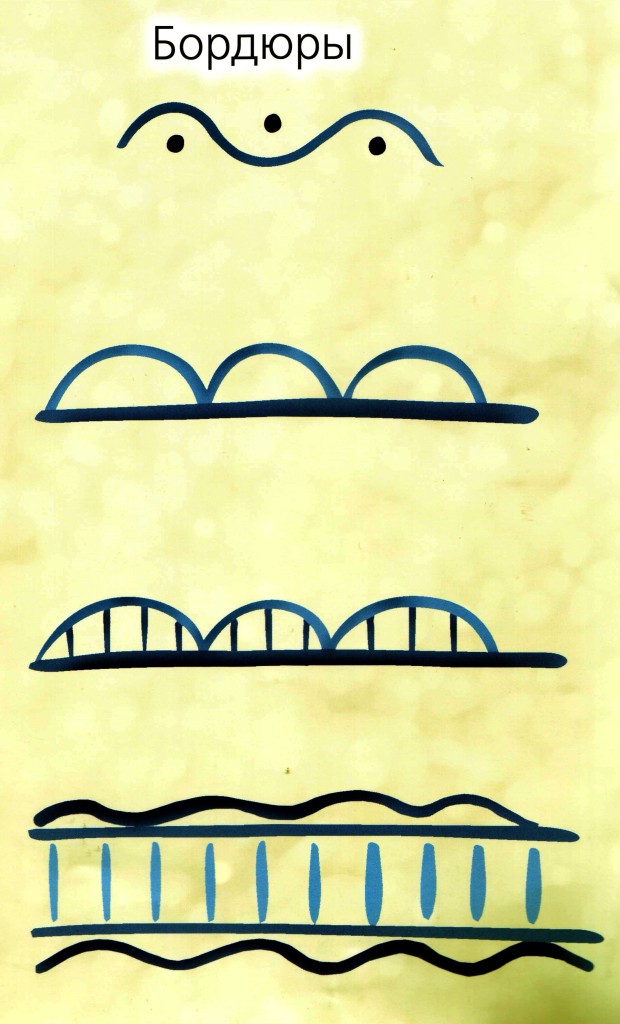 ПРИЁМЫ  РОСРИСИ
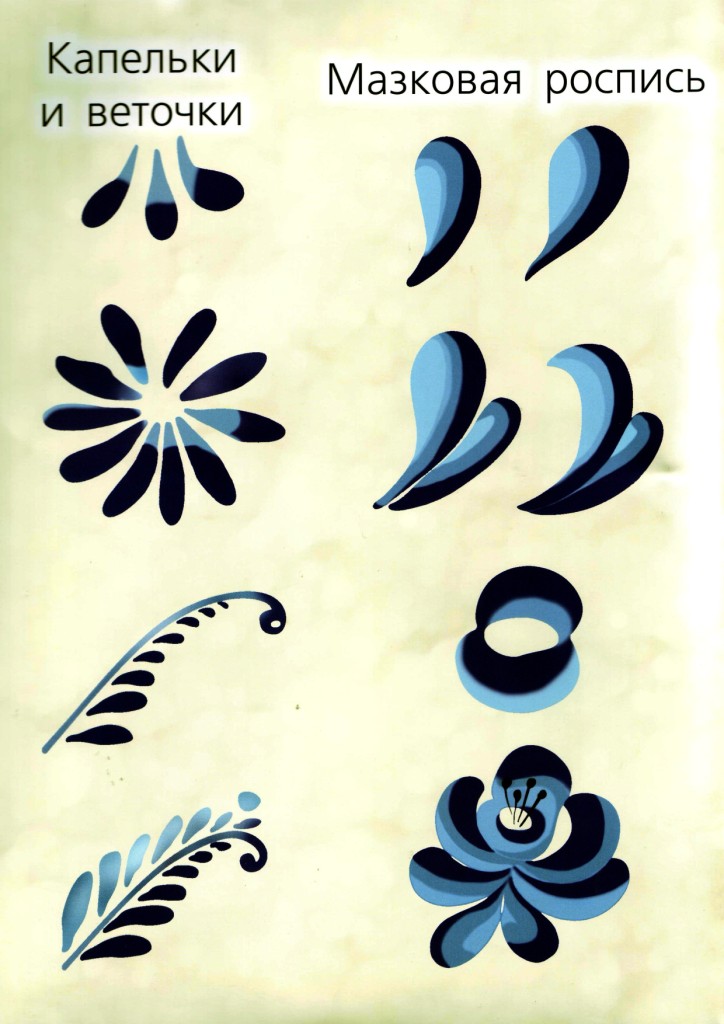 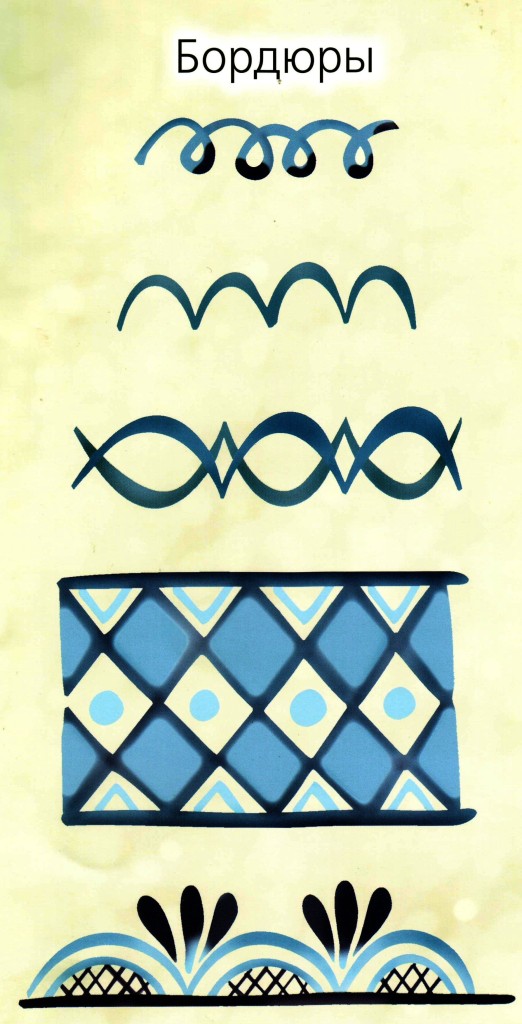